Psychologie
Předmět, psychologické disciplíny
Psychologie = Ψ
= věda o člověku
Zkoumá jeho osobnost a vývoj, chování, prožívání, emoce, postoje, vlastnosti a potřeby

• První část pochází z řeckého slova -psyché češtině znamená „duše“. 
• Druhou část slova -logie můžeme přeložit jako „věda“ nebo „slovo“. 
• Psychologie vychází z poznatků o člověku, k nimž dospěly přírodní a společenské vědy. 
• Ve 2. pol. 19.století v souvislosti s rozvojem přírodních věd, zvláště biologických se psychologie postupně formovala jako věda.
Význam psychologie
Poznat sám sebe (např. vlastnosti, vlohy atd.)
Rozvíjet sebe (např. rozvíjet kladné vlastnosti)
Poznávat druhé (např. rozumět projevům chování)
Působit na druhé (např. asertivní techniky)
Postavení psychologie v systému věd
Stojí na rozhraní přírodních a společenských věd
 Úzce spjata s pedagogikou, filozofií, sociologií, medicínou
Hlavní směry psychologie
1. Hlubinná psychologie 
– Sigmund Freud , zakladatel psychoanalýzy - Výklad snů (vědomí a nevědomí)
Carl Gustav Jung  - Archetypy (prožitkové obsahy vzniklé v dějinách lidstva)
2.Neobehaviorismus
USA; základ výzkumu psychických procesů chování a zaměřuje se na objektivní záznam mezi podněty a reakcemi;
3.Kognitivní psychologie – Teorie kognitivních map = chování organismu je sice ovlivňováno jeho předchozí úspěšností či neúspěšností, ale také závisí na poznávacím zájmu – směrování organismu k orientaci v prostředí; Edward C. Tolman4.Humanistická psychologie – hlavní předmět zájmu: autentické vyjádření člověka, kým je (jeho identita) a seberealizace; Carl Rogers5.Transpersonální psychologie – zabývá se mimořádnými stavy vědomí, které přesahují hranice času a prostoru, života a smrti (mystické praktiky, meditace, hypnóza, drogy)- Stanislav Grof
Systém psychologických věd
= Jednotlivá psychologická témata se podle daných kritérií zpracovávají do uspořádaných celků. Ti pak tvoří soustavu hlavních psychologických disciplín

Soustavu psychologických disciplín tvoří:
1. Základní psychologické vědy – teoretický charakter2. Speciální psychologické vědy –konkrétní obory lidské činnosti3. Aplikované psychologické vědy – psychologie v praxi
1. Základní psychologické disciplíny
1.Obecná psychologie
= řeší otázky předmětu psychologie
= zabývá se poznávacími procesy (vnímání, pozornost, paměť, představy, myšlenky, city, řeč, potřeby člověka, analýza činností)

2.Sociální psychologie
=zabývá se otázkami forem a mechanismů začleňování lidí do mezilidských vztahů, rozborem sociálních skupin a vztahy v těchto skupinách
3.Vývojová psychologie (ontogenická)
=řeší psychické zákonitosti ve vývoji člověka od prenatálního období přes dětství, mládí a dospělost až do stáří, podrobně se zabývá jednotlivými věkovými stádii

4.Psychologie osobnosti
= zabývá se strukturou osobnosti, jejím poznáváním a formováním, popisuje a vysvětluje podobnosti a odlišnosti mezi jednotlivci; nadání, temperament, myšlení,…

5.Psychopatologie 
=řeší otázky pojetí psychických poruch a potíží, zabývá se jejich popisem a také problematikou činitelů, které je vyvolávají; stanovuje léčeb
6.Dějiny psychologie
= zkoumají vývoj psychického myšlení od nejstarších dob

7.Psychologická metodologie
=postupy, výzkum projektů teorií a užití v psychologii
2. Speciální psychologické disciplíny
=zaměřují se na konkrétní obory lidské činnosti: 
biopsychologie – vychází se studie biologických základů psych. Procesů (reflexe, instinkty)
psycholingvistika – vztahy mezi myšlením a řečí (mentální slovník, produkce řeč, vnitřní řeč, porozumění řeči, slovní asociace)
zoopsychologie – srovnává psychiku zvířat a lidí 
patopsychologie – zabývá se psychikou nemocných
farmakopsychologie – sleduje účinky léků a drog na psychiku jedinců 
psychometrie –konstrukce psychotestů 
psychohygiena – věda o duševním zdraví člověka, zabývá se zdravým životním stylem, pracovním prostředím, odpočinkem
diferenciální psychologie – rozdíly mezi měřitelnými psych. Jevy (rozdíly mezi pohlavími, spol.skupinami)
3.Aplikované psychologické vědy
tvoří nejrozsáhlejší okruh samostatných vědních disciplín 
týkají se rozličných lidských oborů 
psychologie použitá v praxi
Členění aplikovaných  psychologických disciplín:
psychologie práce 
psychologie řízení 
pedagogická psychologie 
klinická psychologie 
psychologie sportu 
psychologie trhu 
psychologie umění
forenzní = soudní psychologie 
vojenská psychologie 
psychoterapie
 psychodiagnostika 
poradenská psychologie
Cvičení – Pracovní list
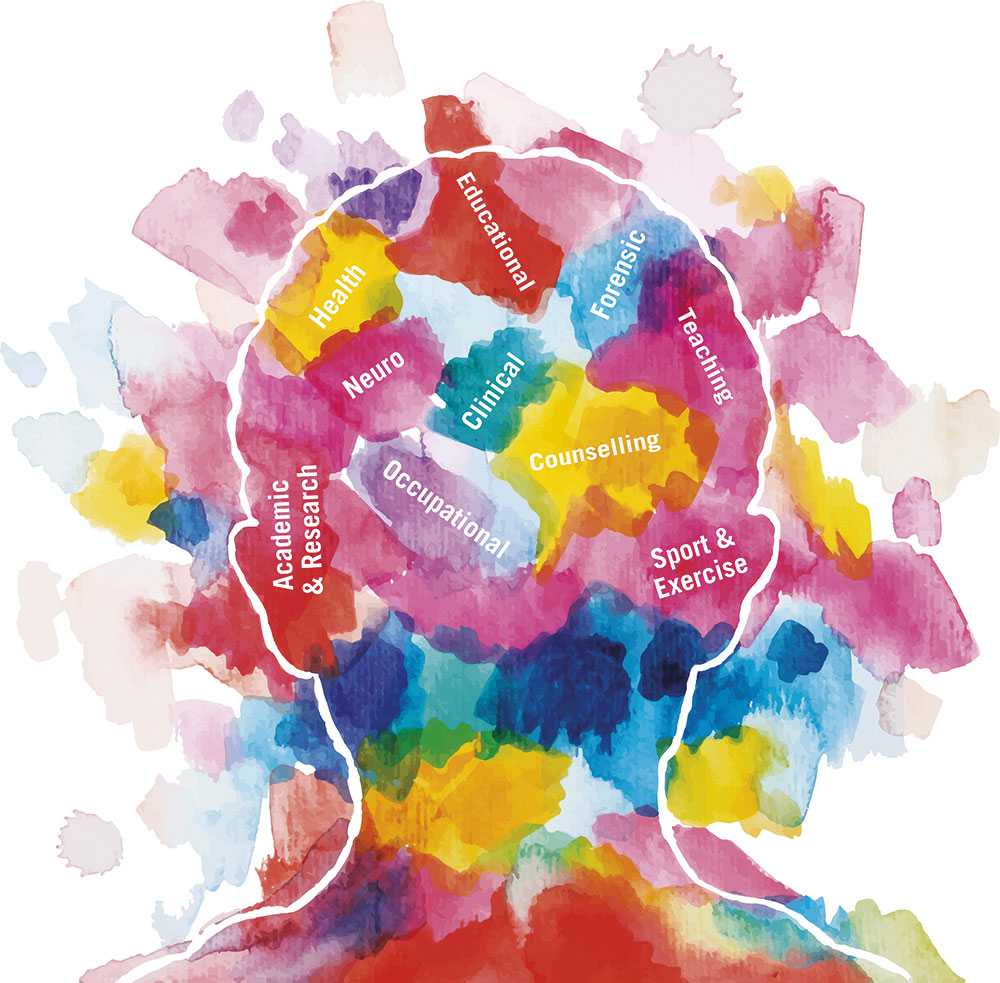 Cvičení – Myšlenková mapa
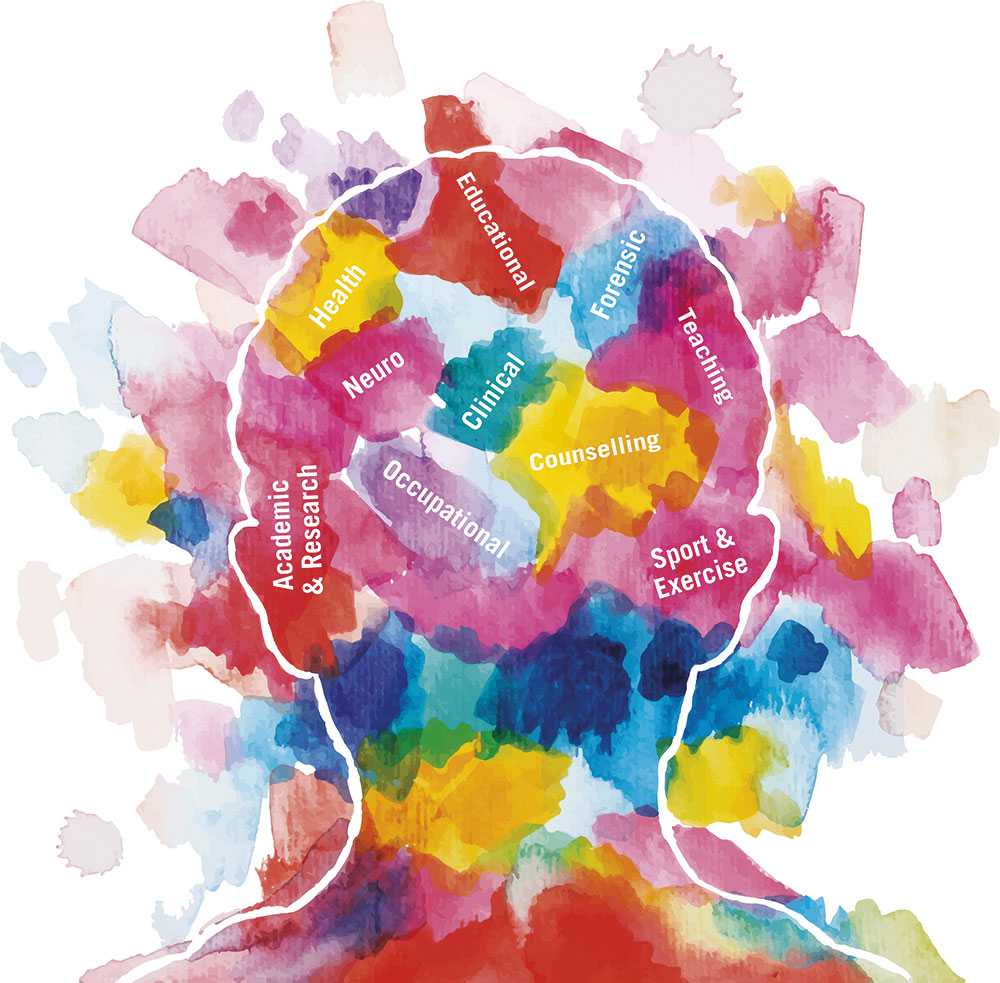